Ten Tips For Running A       Successful Meeting
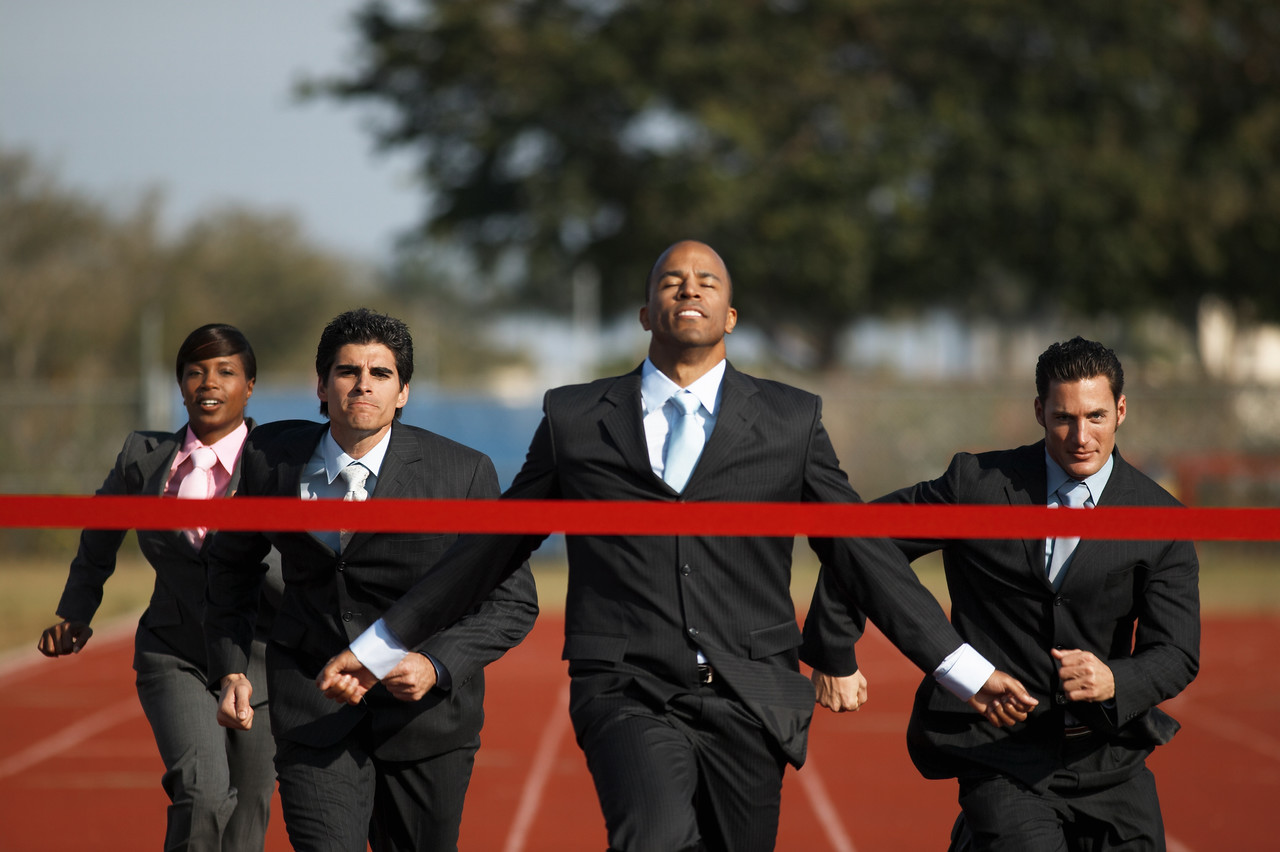 Produced for CultivateNC™
Jackie Miller
NC State Cooperative Extension ANR/CRD
A successful meeting leaves people with a feeling that:- Progress was made- Time was wisely used
- People had fun
[Speaker Notes: Definition of a Good Meeting]
Tip #1 Share the Responsibility
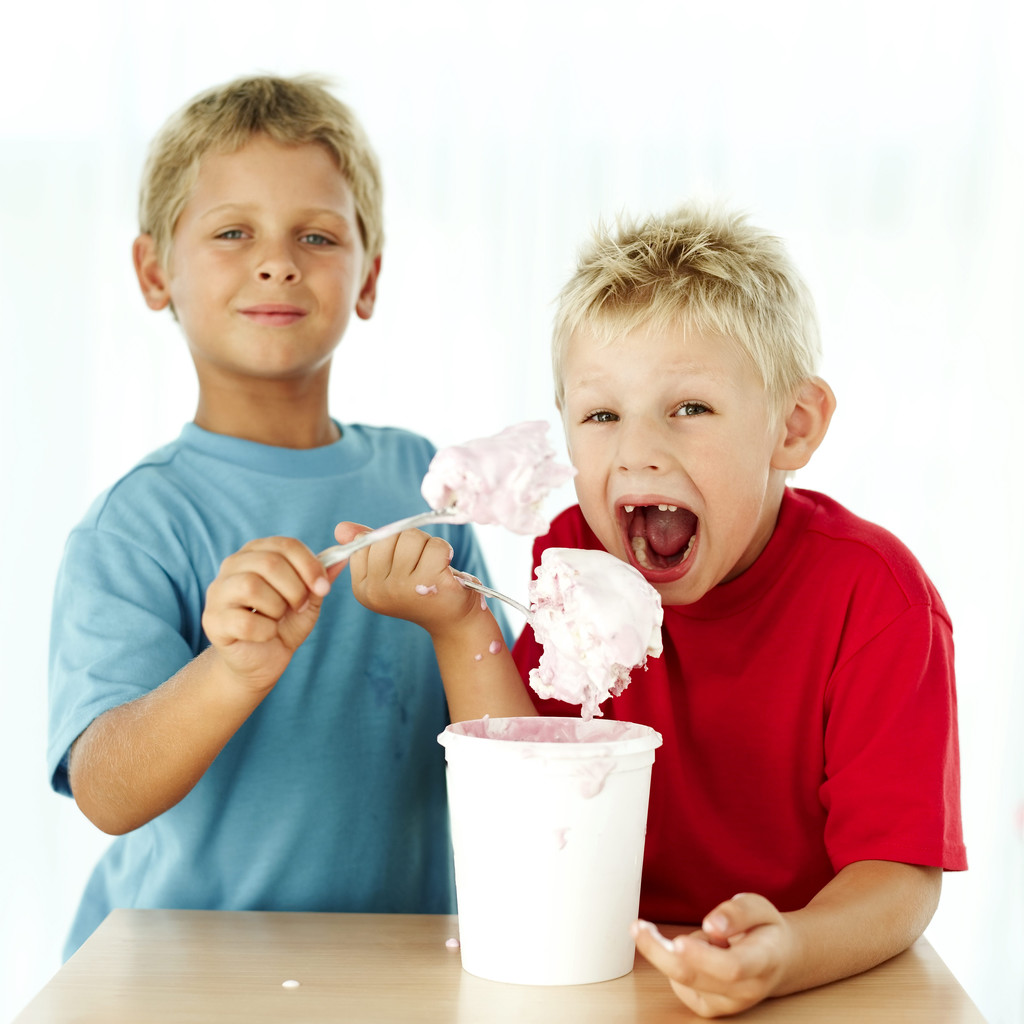 [Speaker Notes: In small informal groups, the meeting coordinator and the meeting facilitator are often the same person, but sharing the responsibilities with another person can keep the project from becoming a burden that destroys enthusiasm and creative energy.

As the project begins to form into action steps, committees can be formed on a project basis and participants can get involved based on the time they have available and specific areas of interest or access to resources that are most critical to that project. 

Volunteers from outside the group can also be recruited to help with project steps.   This has additional advantage of expanding resources and support for the project.]
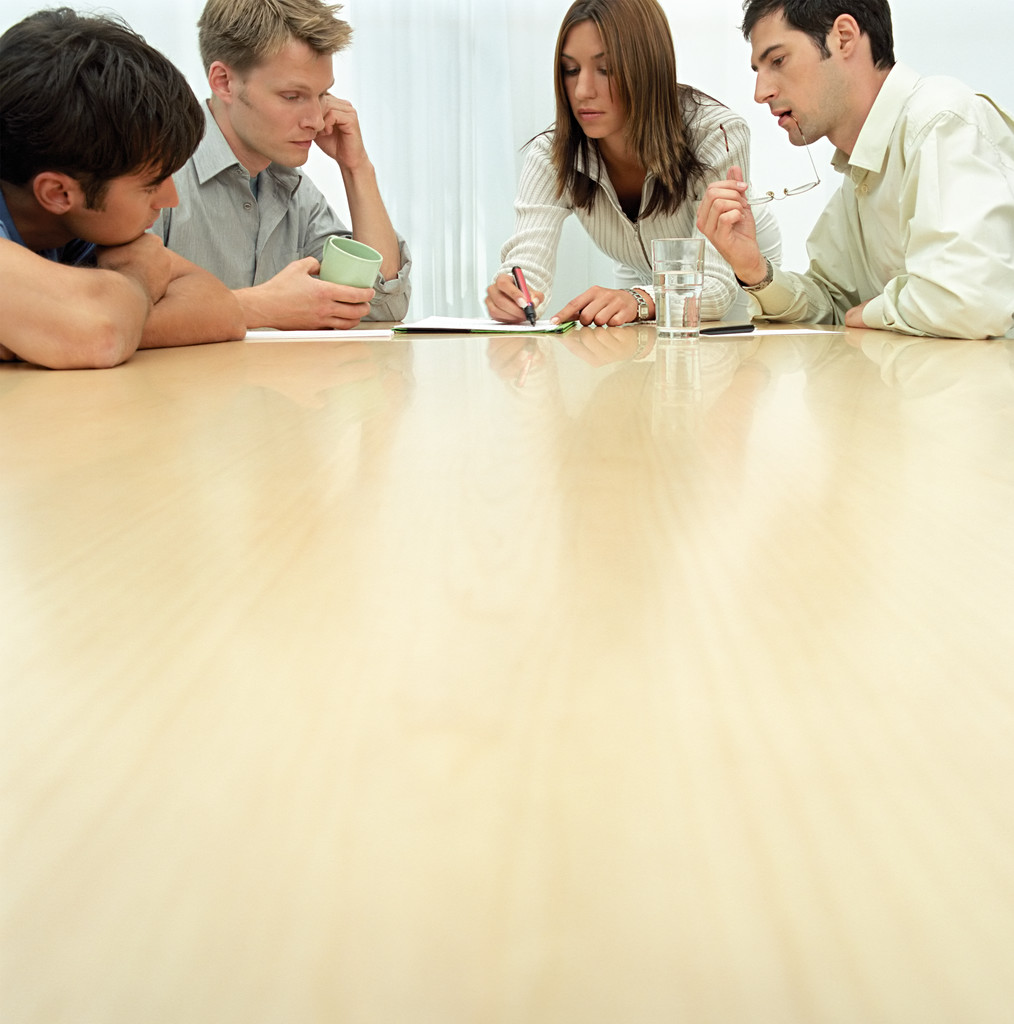 Tip #2 Find a Good Meeting Location
Easily accessible?
People feel safe?
Adequate for the group size?
Space for projectors and flip charts?
[Speaker Notes: Easily accessible?
People feel safe?
Adequate for the group size?
Space for projectors and flip charts?]
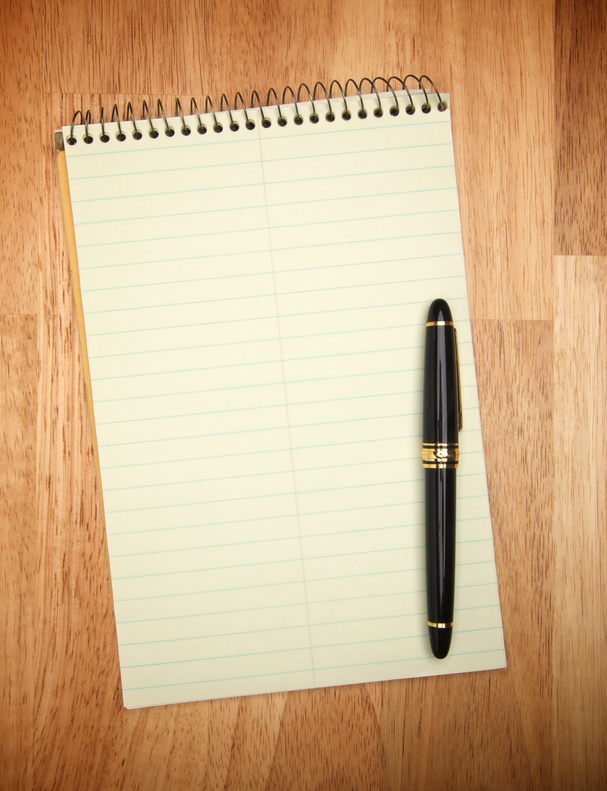 Tip #3Plan    An Agenda
[Speaker Notes: Each meeting should have a clear set of goals.  What do you hope to accomplish?
The process does not have to feel formal or stiff but the agenda should provide structure and keep the meeting focused.
Each item on the agenda should begin with an action verb: decide, discuss, review, select etc.
Two weeks before the meeting ask the group if they have agenda items to include.]
Sample Meeting Agenda
Welcome and Introductions: Display a large copy of the project goals at each meeting.  Define what NEEDS to be accomplished today.

Project Updates: Ask each team member to provide an update.   Make a list on a flip chart of problems that were encountered. 

Brainstorm Resolutions: Review project goals and objectives; brainstorm resolutions
[Speaker Notes: Provide a copy of the Agenda sample, (slides 6, 7 & 8) for each group 

Project Updates might be divided into two categories:
Items that need consent to move forward
Items that need to be discussed]
Agenda continued
List the Next Steps
Who will be responsible for each step?
Are there any obstacles that may keep you from moving forward?                       
How can the team help?(this list will be the basis for the next meeting agenda)

Introduce New Items
Allow time for education and dialogue
[Speaker Notes: Introducing new items will often require time for participants to be educated about the new item and the reasons why the item is being introduced.  Participants will also need time to ask questions, discuss and reflect.  In some cases, a new item will be introduced at one meeting but decisions will be made at a later meeting.]
Agenda continued
Wrap-up Questions
Does everyone have a good understanding about today’s plans?
Does anything need to be clarified?   
Is there anything missing? 
Are there any suggestions or changes about the meeting location  or format?

Set a date/time for the next meeting
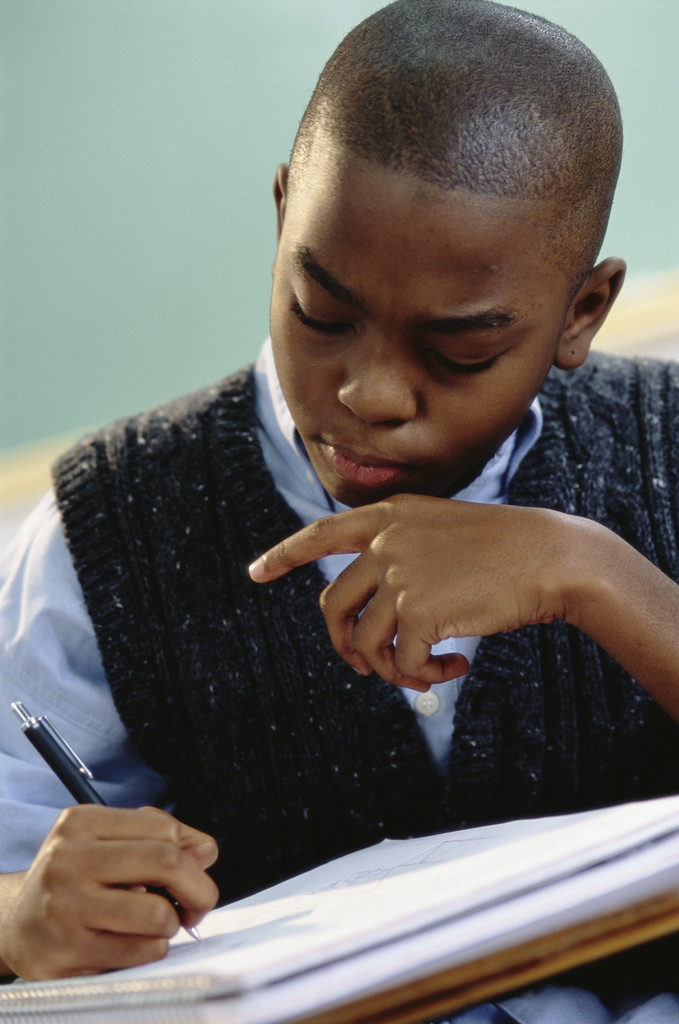 Tip #4 Create A Visual Record
[Speaker Notes: Ask one person in the group to take notes in a notebook or on a computer.  The notes should be available for reference at every meeting.]
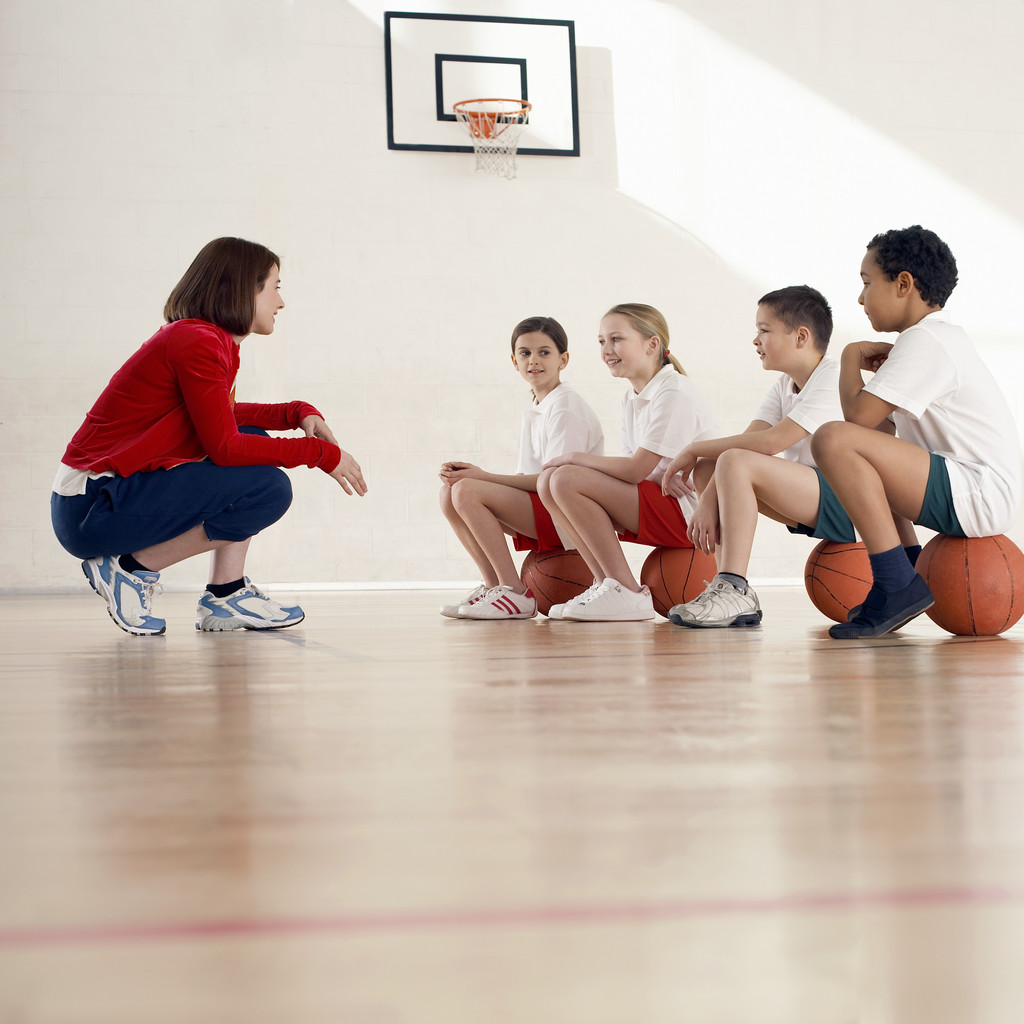 Tip #5 Encourage Participation
[Speaker Notes: Be interested in the views of every participant
Inspire the group; encourage participation and teamwork
Intervene if the discussion starts to fragment 
Prevent dominance and include everyone 
Summarize discussions and conversations]
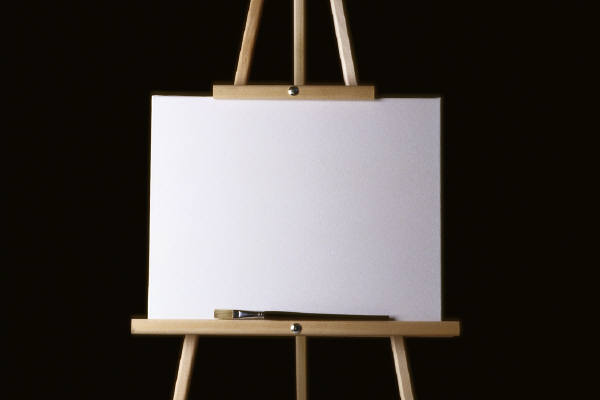 Tip #6 Establish Ground Rules
[Speaker Notes: Its not necessary for every group to have a set of ground rules, but in some circumstances ground rules can improve communication, minimize disruptions and increase productivity.  Each group should discuss and agree to its own ground rules.  More detailed information about establishing ground rules can found in the PowerPoint presentation titled, “Decision Making.”]
Majority Rules or




Consensus
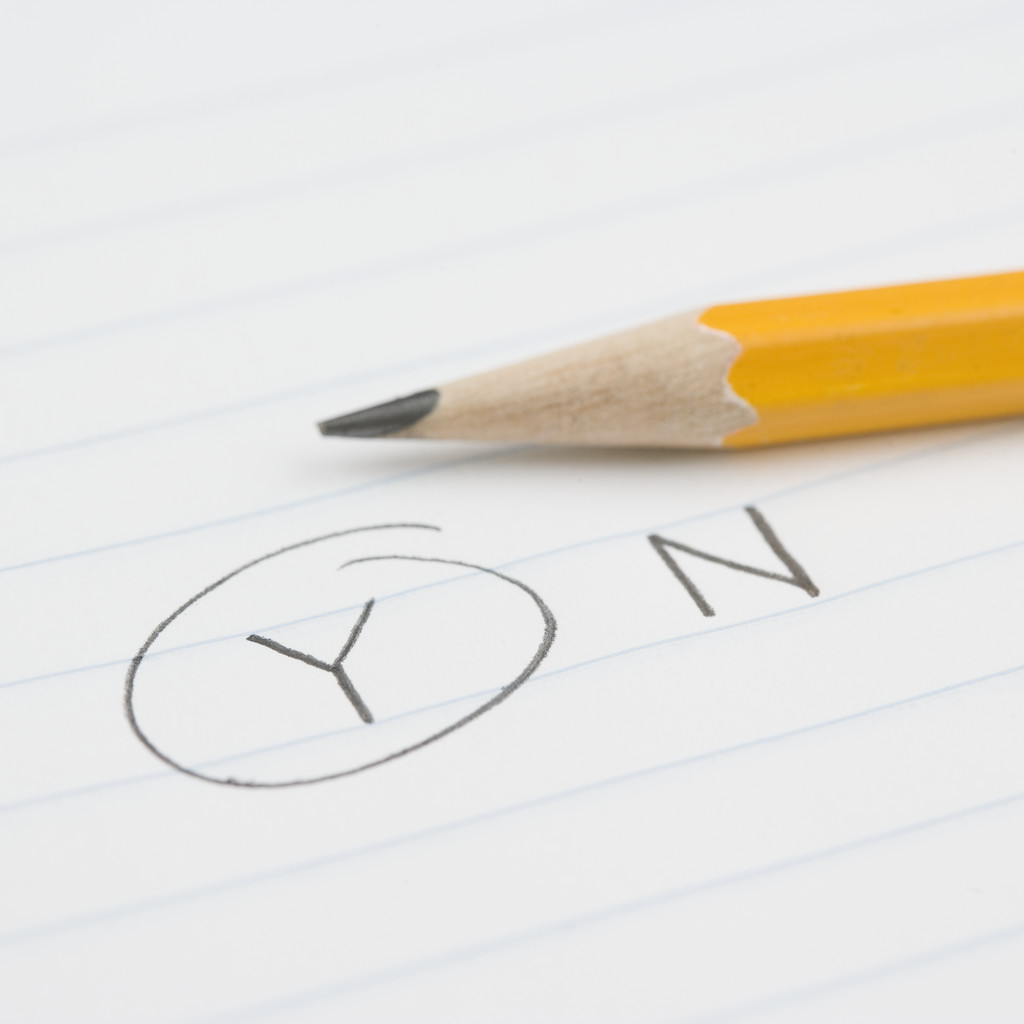 [Speaker Notes: Decision-making is the one ground rule you may want to establish at your first meeting.  For example, there may be two options for achieving your goal and the group is divided on how to move forward.  In these situations there are two basic methods for decision making: majority rules or consensus. If the majority rules, the group can opt for a 2/3 majority or the project leader can have the final say. For consensus, the group must all agree before a decision is final.

Consensus Process
 
The rule is that no decision is made until everyone agrees
The facilitator should state the question
Clarify the question
Members are encouraged to share their interests and concerns
During discussion, the facilitator takes a consensus check by asking everyone to rate their current view of the issue on a scale of 1 – 4.  A rating of:
4 means you are strongly in favor
3 means you favor but with reservations
2 means you oppose but will not impede consensus
1 means you strongly oppose and will impede consensus
This rating tells the group where they stand and makes sure all interests and concerns are raised and discussed.]
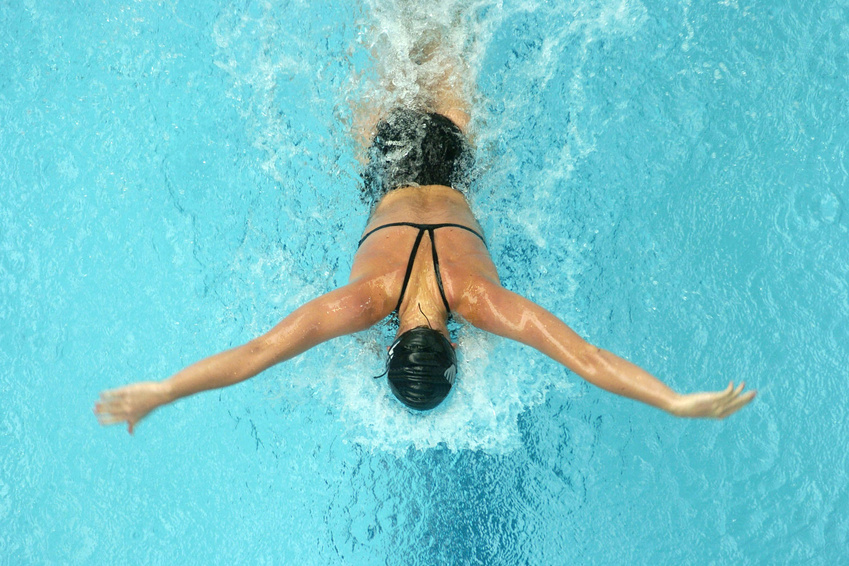 Tip #7 Setting Deadlines will Stimulate Action
[Speaker Notes: The effectiveness of a meeting can be measured in terms of its outcomes. It is the leaders job to be clear at the end of every meeting who is responsible for what and by when. (We refer to these as action steps or next steps).  Setting a deadline will help stimulate action.]
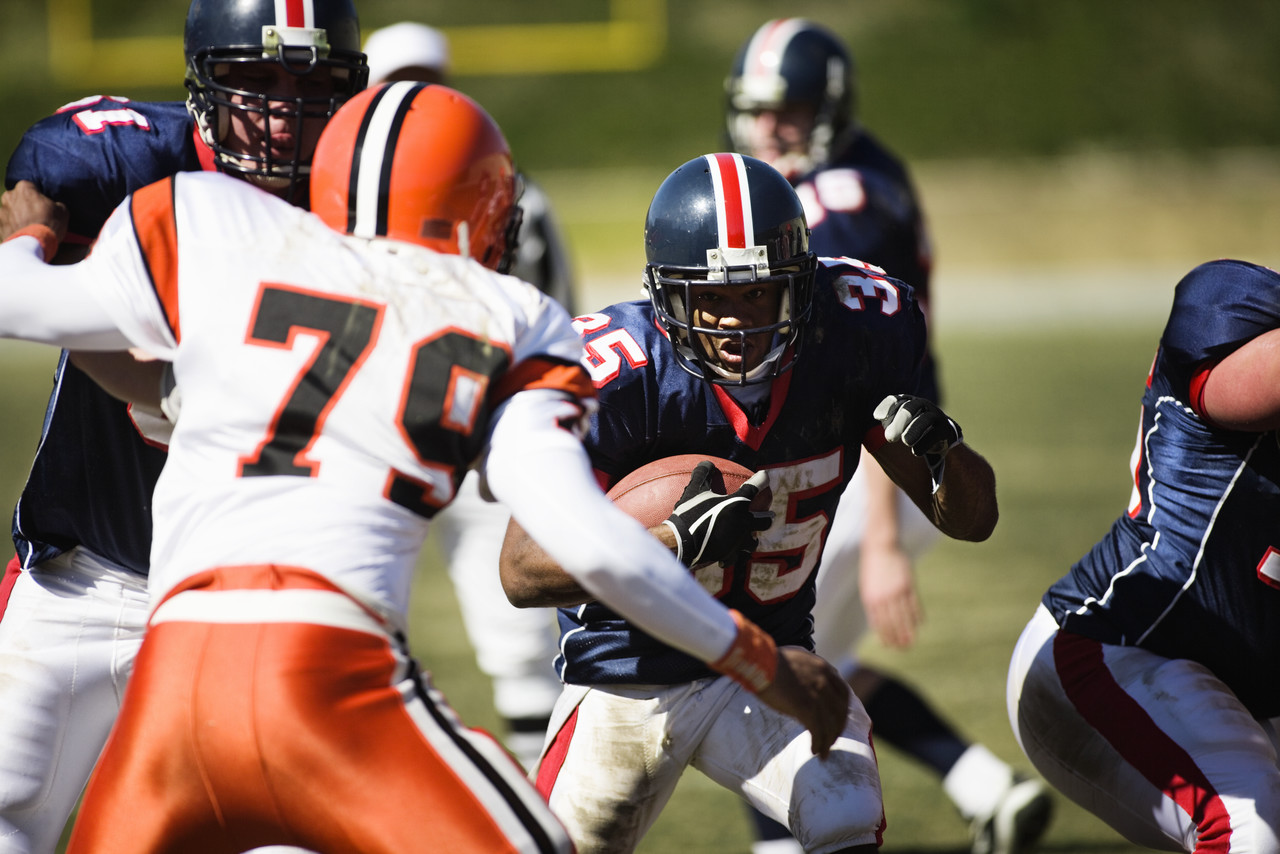 Tip #8 Conflict Management
[Speaker Notes: Conflict can be healthy in a group. It shows that members are taking ownership and sharing their ideas honestly. However, there are times when healthy conflict escalates and ceases to be constructive. Since emotions resulting from conflict tend to intensify over time. It is important to address the conflict as soon as it begins to become unhealthy.

When conflict does occur, some people will want to debate (argue about who is right or wrong) while others will shy away from conflict.  They may even decide to go along with the group just to avoid conflict.]
Strategies for Handling Conflict
Lead the discussion away from intense language

Promote information sharing
[Speaker Notes: The facilitator or leader should guide the group away from intense language or overly passionate discourse and encourage dialogue that promotes information sharing and understanding.   For example, one person may have additional information that is affecting their decision.  Sharing this information will allow the group members to be better informed and understand why a person has strong feelings.  With the additional information, the group may have an easier time of finding common ground and moving away from conflict into discussion and strategizing.]
Tip #9 Keep The Meetings Short
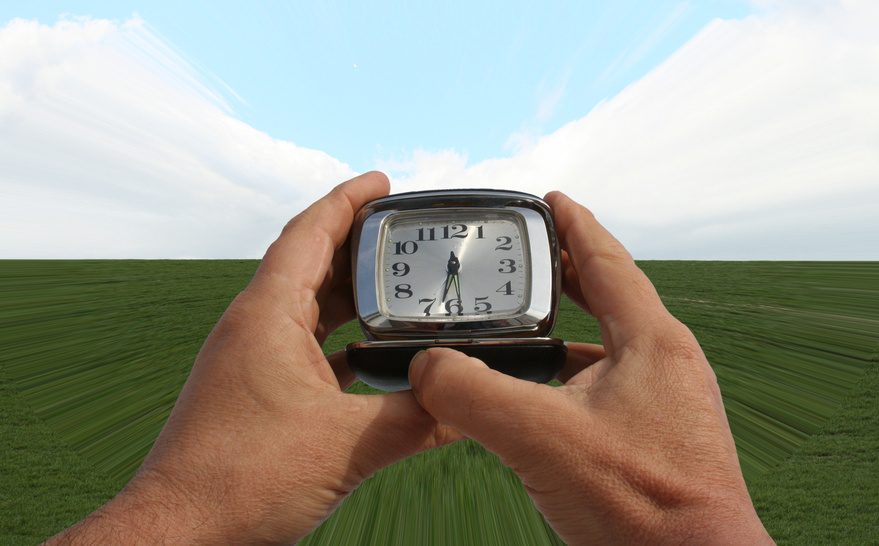 [Speaker Notes: Meetings tend to fill-up whatever time was allotted, but your participants will appreciate a meeting that stays focused and adjourns on time or even a little early.]
Tip #10Celebrate the Small Wins!
[Speaker Notes: Celebrating the small but significant milestones and achievements along the way lifts the spirit of the group and provides a catalyst that motivates the team to move forward. (Harvard Business Review: http://hbr.org/2011/05/the-power-of-small-wins/)]
Bonus Tips:Strategies for minimizing common meeting obstacles
[Speaker Notes: The tips for minimizing common meeting obstacles came from: Growing Communities  Curriculum: Community Building and Organizational Development through Community Gardening (2nd Edition) Columbus, Ohio: American Community Gardening Association pg 142.]
Working Towards Group Agreement
When participants seem totally blocked and unable to break through an impasse, go back to the initial question or purpose of the activity and restate it.
Ask which alternatives are supported by data.
[Speaker Notes: For large groups, see the Decision-Making PowerPoint presentation  for additional ideas and activities.]
When a Point is being Discussed to Long
[Speaker Notes: Summarize and suggest tabling the question for a later time…perhaps later in the meeting agenda or at the next meeting]
Coping with a One-Person Show
[Speaker Notes: Interrupt with “You have brought up many good points that will keep us busy for a long time.  Would anyone like to take up one of these points?”]
When a Speaker Drifts from the Subject
[Speaker Notes: Bring the discussion back to the topic by using the related ideas 
Ask the group if they would like to continue the discussion or return to the agenda
Explain that there isn’t time to go down that road today, due to limited time and goals we need to focus on the organization more globally; we should get together another time to talk about that.”]
When a Participant has Difficulty Expressing Their Thoughts
[Speaker Notes: State appreciation for what has been said and re-phrase the material with a preface such as, “Is this what you mean, Ms Jones?”]
Ten Tips for Running Successful Meetings
Adapted from Growing Communities  Curriculum: Community Building and Organizational Development through Community Gardening (2nd Edition) Columbus, Ohio: American Community Gardening Association